Financiële sector stabiel?Op zoek naar een evenwicht tussen financiële sector en samenleving
Arnoud W. A. Boot
Universiteit van Amsterdam


Amsterdam, 19 januari 2018
Challenging time to be a (former) banker…
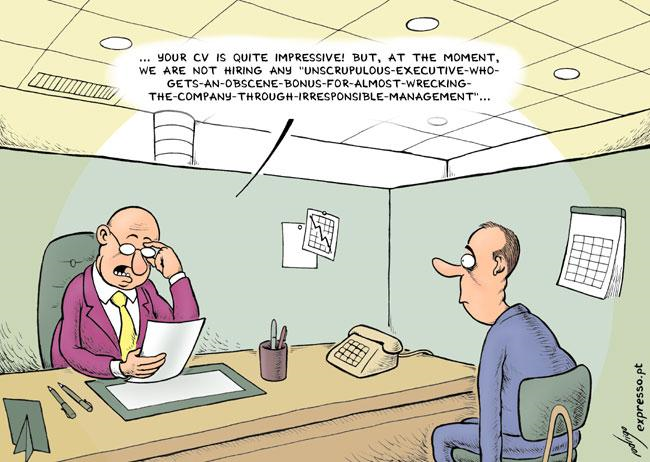 Financiële sector stabiel?               Arnoud W.A. Boot, 19 januari 2018
2
Agenda
Ander perspectief op financiële sector nodig


Beoordeling toestand van de financiële sector
Financiële sector stabiel?               Arnoud W.A. Boot, 19 januari 2018
3
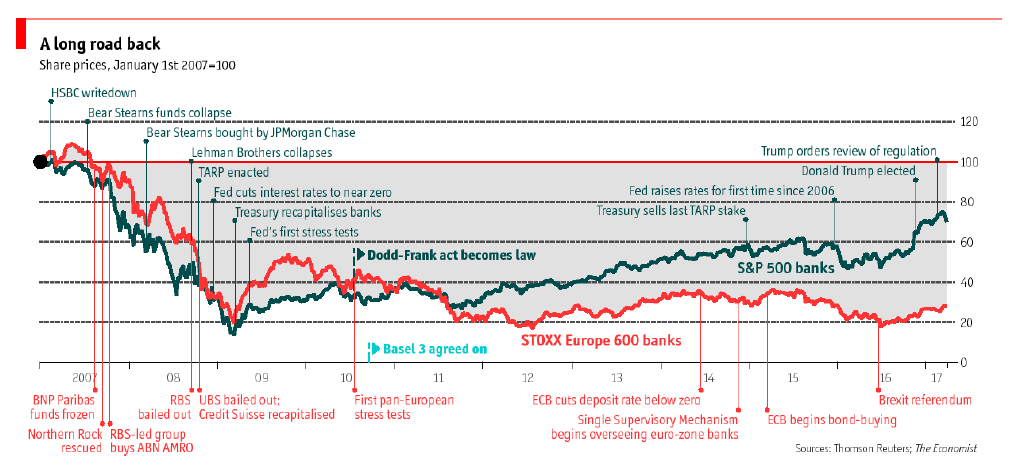 Ander perspectief?
Financiële sector stabiel?               Arnoud W.A. Boot, 19 januari 2018
5
Kanteling van perspectief nodig
Financiële sector is geen economisch eiland, maar integraal onderdeel van de samenleving (en economie)
En dat betekent dat voor een beter evenwicht tussen financiële sfeer en samenleving, aangrijpingspunten in financiële sector en samenleving moeten worden gezocht
Laatste krijgt onvoldoende aandacht
Financiële sector stabiel?               Arnoud W.A. Boot, 19 januari 2018
6
Sober perspectief voor samenleving
Belangrijke conclusies uit WRR studie: 


Samenleving heeft in veel opzichten de ‘flood gates’ opengezet voor de ontsporingen in de financiële sector 
En samenleving is te afhankelijk geworden van de financiële dynamiek
Financiële sector stabiel?               Arnoud W.A. Boot, 19 januari 2018
7
Financiële sector speelt belangrijke rol in de economie
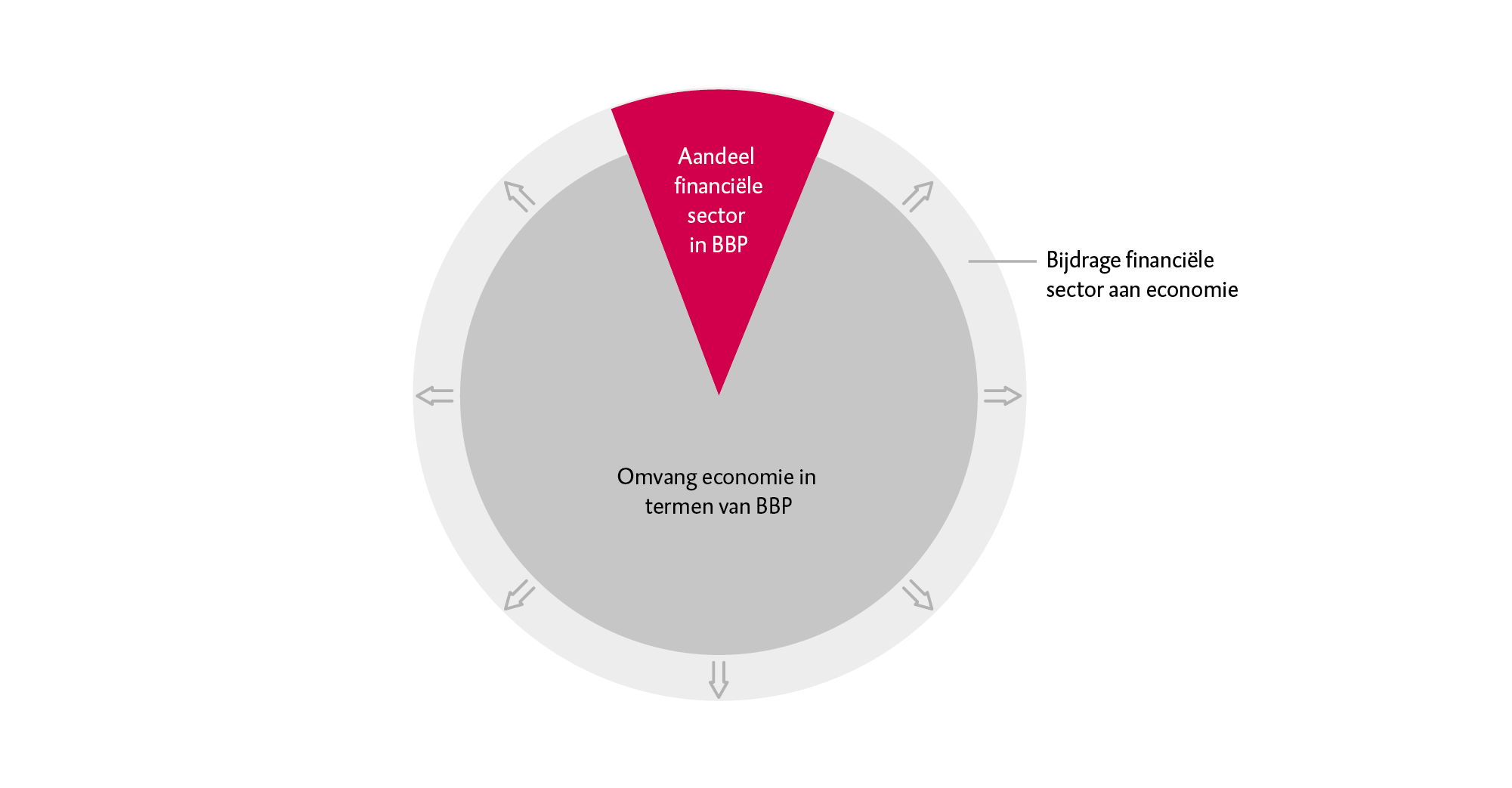 Onderken grote onzekerheden
Onzekerheden in financiële en monetaire wereld
Zowel over de toekomst van banken en verzekeraars – wat is hun business model going forward?
… als over het financieel monetair systeem
Vertrouwenscrisis vis-a-vis samenleving…

Beleid
Versterk samenleving en maak het minder afhankelijk van (blijvende) financiële onevenwichtigheden
En doordenk ook beleid richting financiële sector: hoe om te gaan met de onzekerheden?
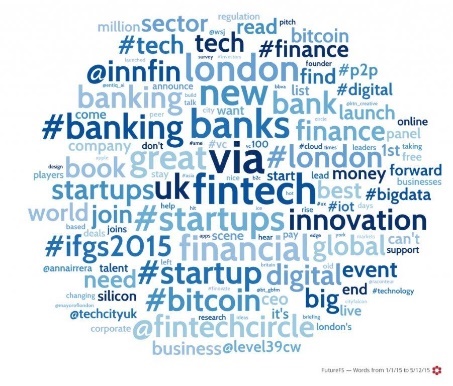 Financiële sector stabiel?               Arnoud W.A. Boot, 19 januari 2018
9
Meer concreet: staat financiële sector er beter voor (dan voor de crisis)?
Ja, extreme leverage en onverantwoorde liquiditeitsrisico’s zijn verminderd
Maar alles is relatief

Fundamenteel probleem: prikkels (incentives) van zowel financiële markt als banken zelf zijn verstorend
Financiële sector stabiel?               Arnoud W.A. Boot, 19 januari 2018
10
Leverage
A house worth $400,000 with 10% down and a mortgage of $360,000: 
Equity = $400,000 - $360,000 = $40,000
Leverage ratio = $360,000 / $40,000 = 9

A house worth $400,000 with 2% down and a mortgage of $392,000: 
Equity = $400,000 - $392,000 = $8,000
Leverage ratio = $392,000 / $8,000 = 39
11
Financiële sector stabiel?               Arnoud W.A. Boot, 19 januari 2018
11
Leverage and risk….
Balance sheet
Not too difficult to see that bank is fragile….
But situation is more problematic… systemic risk via short term funding, fire sales and interconnections
Financial market does not discipline much…. To the contrary…
And balance sheet items are not what you think…
12
Financiële sector stabiel?               Arnoud W.A. Boot, 19 januari 2018
Are banks reluctant to raise new capital?
What do we know from corporate finance when there is high leverage?

Reluctance to raise equity because of windfall gain to debt holders
Negative spiral… Debt overhang induces even more leverage…

Key: 
Understand incentives!
Choose right ‘model’: Dani Rodrik,             Economics Rules, 2015
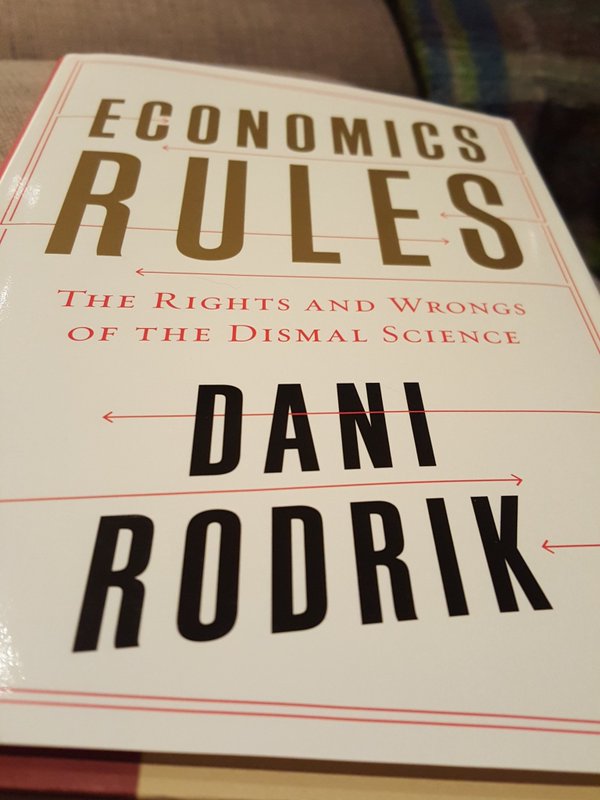 Financiële sector stabiel?               Arnoud W.A. Boot, 19 januari 2018
13
DEBT OVERHANG IN CASE OF BANKS
Example: activities of the bank have value tomorrow of 80 or 120 (with equal probability). Forget discounting, value is then 100. Existing debt is 100, guaranteed by the government. How does the balance sheet look?

Value of guarantee: 0,5 x [100 – 80] = 10
Value equity: 0,5 x [120 – 100] = 10, hence:
Balance sheet
What happens to the value of the existing shareholders claim once for 10 new equity is issued?
Financiële sector stabiel?               Arnoud W.A. Boot, 19 januari 2018
14
DEBT OVERHANG  (cont’d)
Assume, the new shares will be issued at the correct price. The cash receipts (10 euro) will be invested in fully safe AAA bonds. Note: the bank is now valued ‘tomorrow’ at 90 or 130!!!

Value of the guarantee: 0,5 x [100 – 90] = 5
Value of equity : 0,5 x [130 – 100] = 15, hence:
Balance sheet
What does this mean for the existing shareholders??? [share price falls by 50% ....]
Financiële sector stabiel?               Arnoud W.A. Boot, 19 januari 2018
15
Financiële sector beleid niet ‘af’
Maatregelen/beleid richting financiële sector kunnen sterker inspelen op robuustheid 
Sturen op details werkt niet in sterk beweeglijke omgeving

Maar sector moet ook kunnen inspelen op nieuwe concurrenten (fintech etc.)

  Betere afweging nodig, waar dichttimmeren (‘het reservaat’), en waar meer ruimte laten…
Financiële sector stabiel?               Arnoud W.A. Boot, 19 januari 2018
16
Paradox
Problemen zijn begonnen toen we de financiële sector een ‘sector’ zijn gaan noemen, … is toen ‘zichzelf’ gaan optimaliseren… 

….en nu gebruiken we de terminologie ‘financiële sector’ om te doen alsof het iets aparts is: onze ‘gemeenschappelijke vijand’
Financiële sector stabiel?               Arnoud W.A. Boot, 19 januari 2018
17